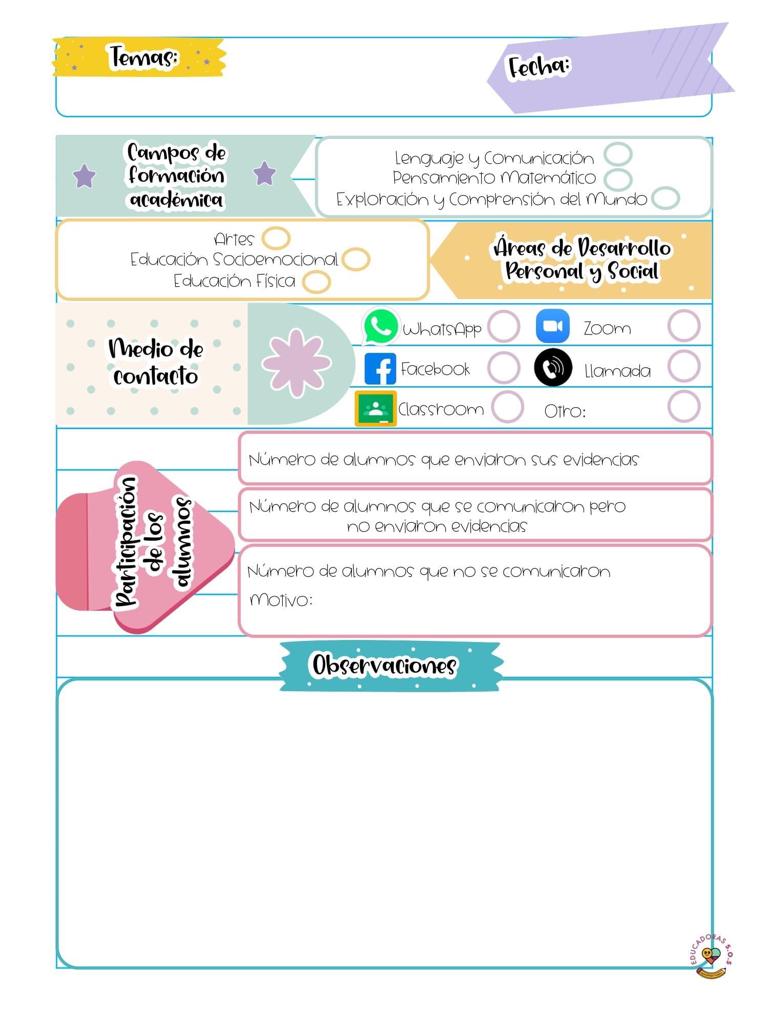 Datos
Datos
Lunes 26 de abril de 2021
J. N. “María L. Pérez de Arreola”
Gabriela Guadalupe Rodríguez Díaz
2° A
15
El día de hoy la asistencia fue de 18 alumnos. 
Durante esta semana no se estará trabajando con un aprendizaje esperado en específico, porque se está llevando a cabo la semana loca por el día del niño, sin embargo, se pretende generar el desarrollo de aprendizajes y habilidades en los alumnos al realizar la serie de actividades planeadas.
Con la elaboración de la piñata los alumnos utilizaron su creatividad y describieron cómo la realizaron y también interactuaron entre ellos. Las consignas fueron claras, ya que todos los alumnos siguieron las instrucciones.
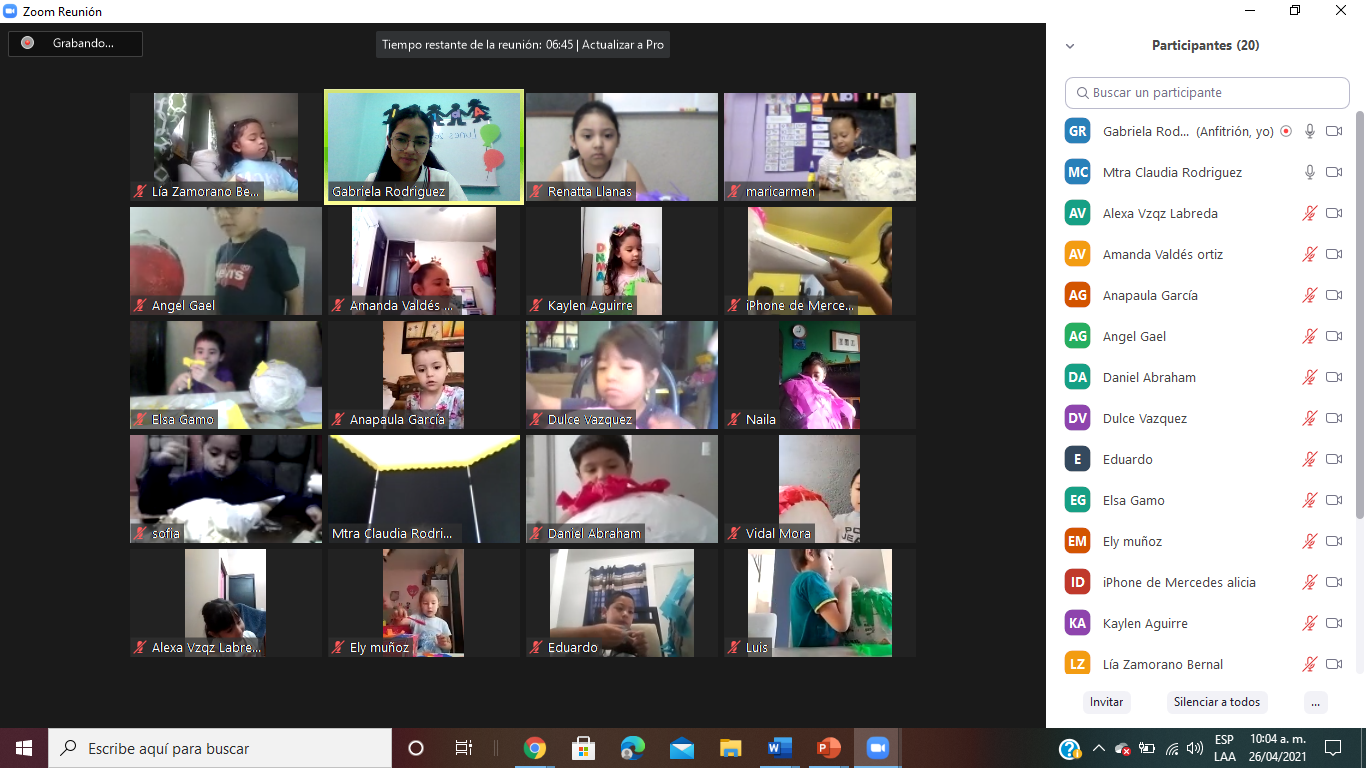 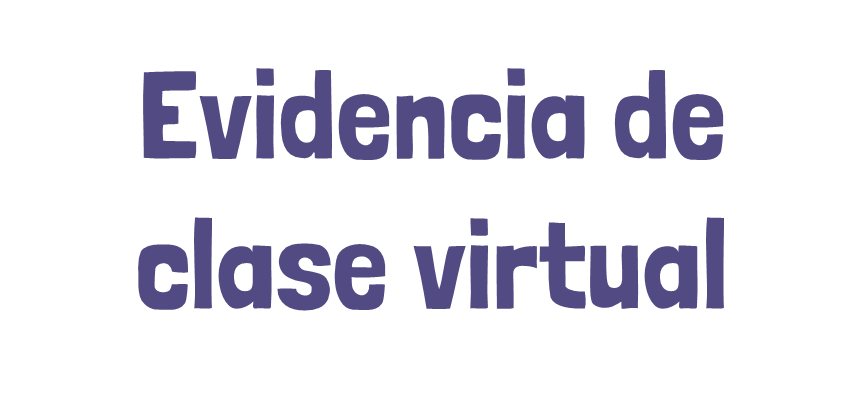